Essential Biochemistry
Fourth Edition
Charlotte W. Pratt | Kathleen Cornely
Lecture Notes for 
Chapter 6
How Enzymes Work
Copyright © 2018 John Wiley & Sons, Inc. All rights reserved.
Section 6.1
What Is an Enzyme?
Learning Objective
Describe how enzymes differ from other catalysts
Copyright © 2018 John Wiley & Sons, Inc. All rights reserved.
Enzymes speed up biochemical reactions
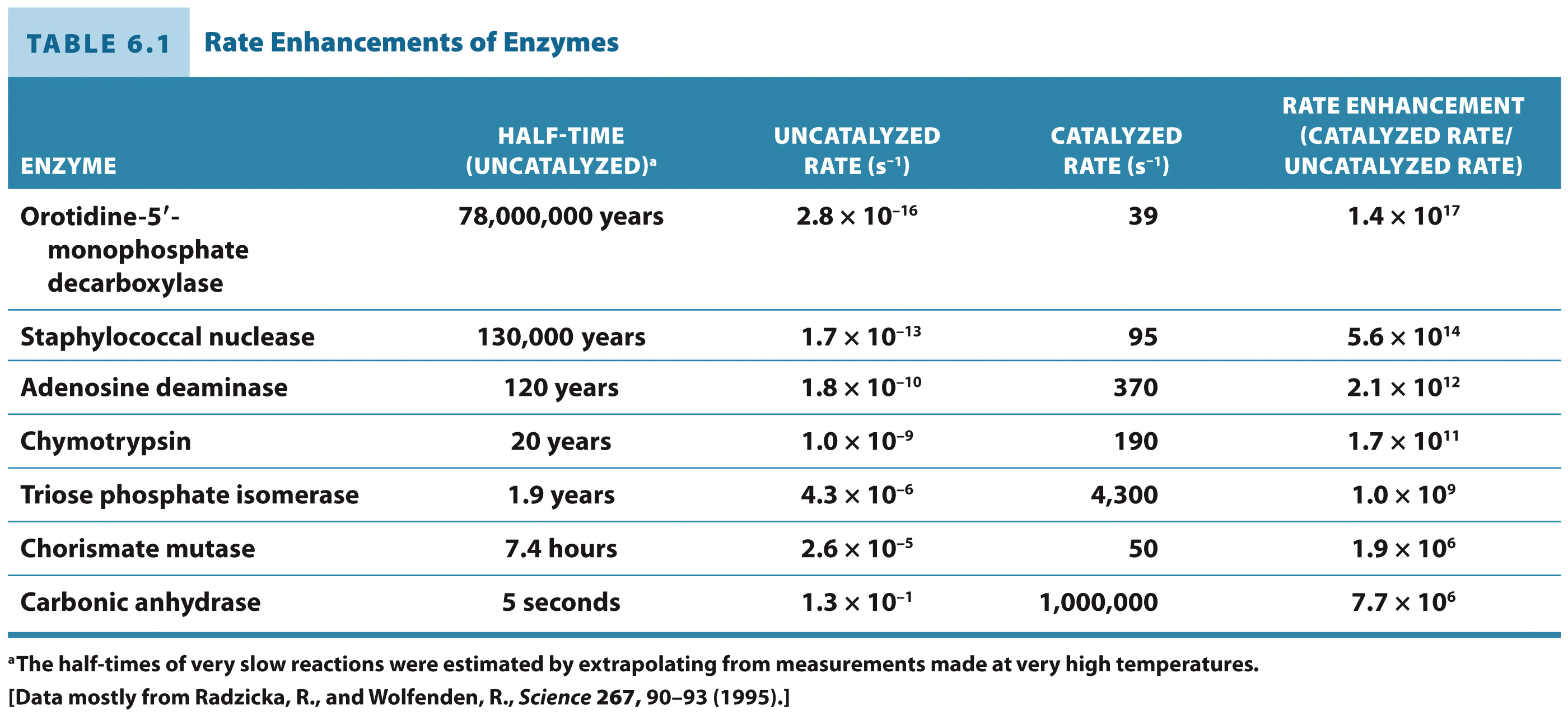 Rate enhancements of 108 to 1012 are typical of enzymes.
Copyright © 2018 John Wiley & Sons, Inc. All rights reserved.
Enzymes have an active site
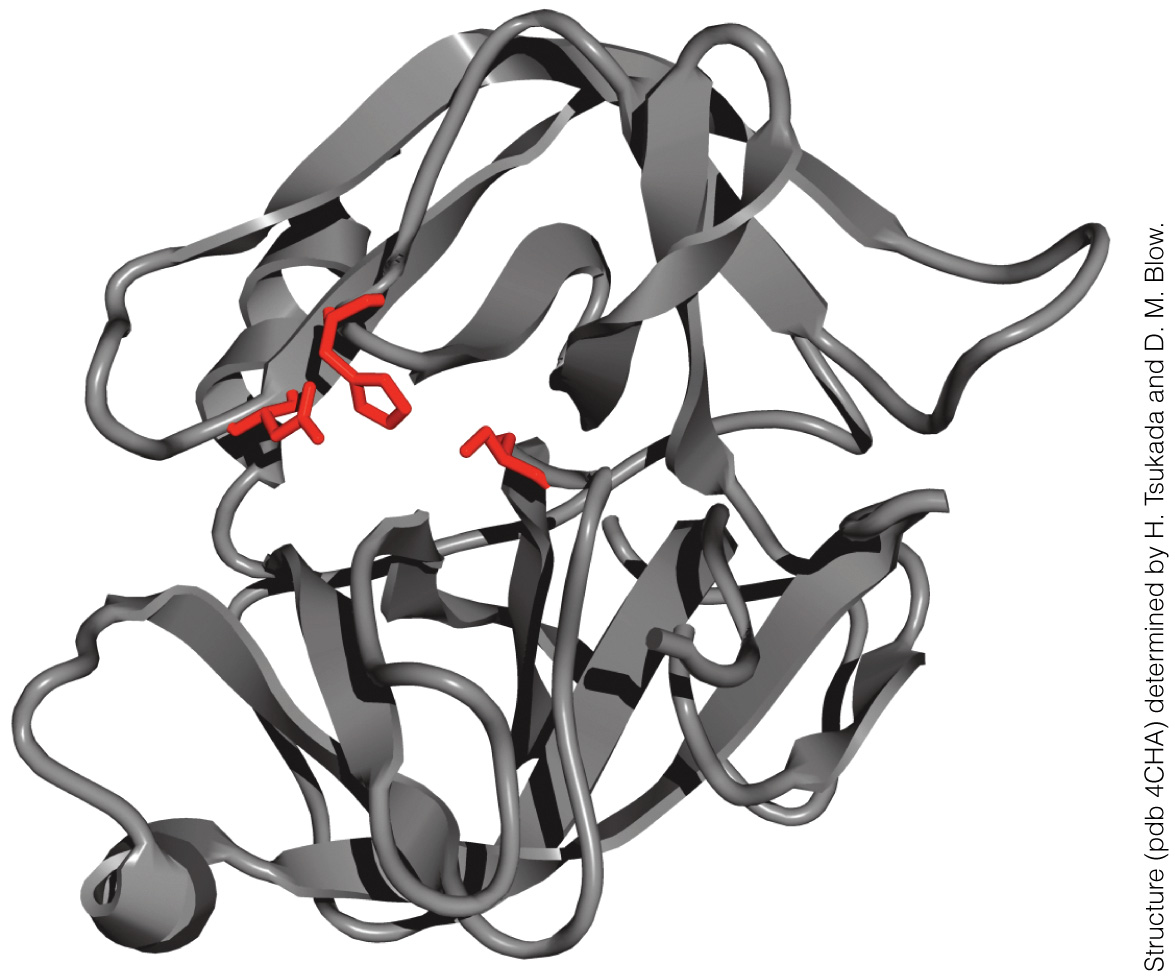 Copyright © 2018 John Wiley & Sons, Inc. All rights reserved.
Most enzymes are highly specific for their substrates
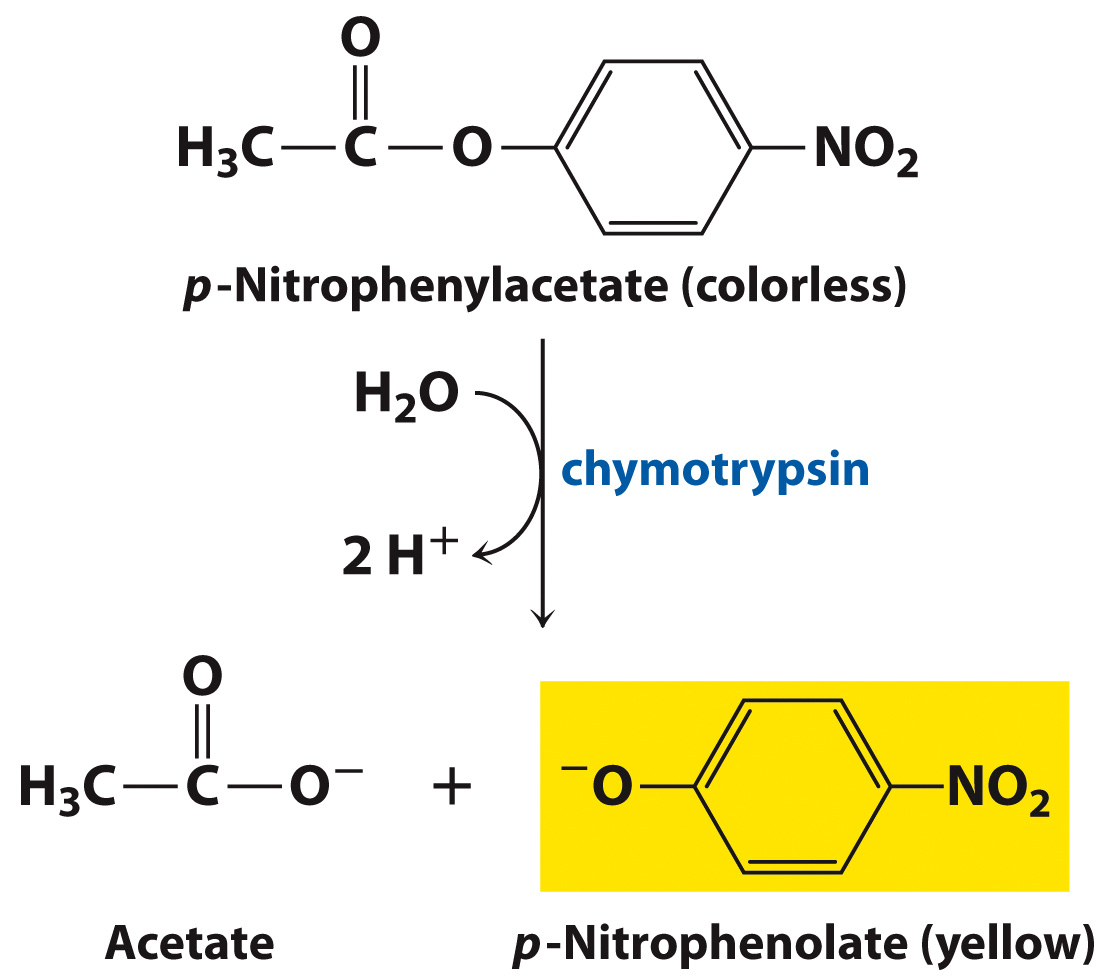 Copyright © 2018 John Wiley & Sons, Inc. All rights reserved.
There are six major classifications of enzymes
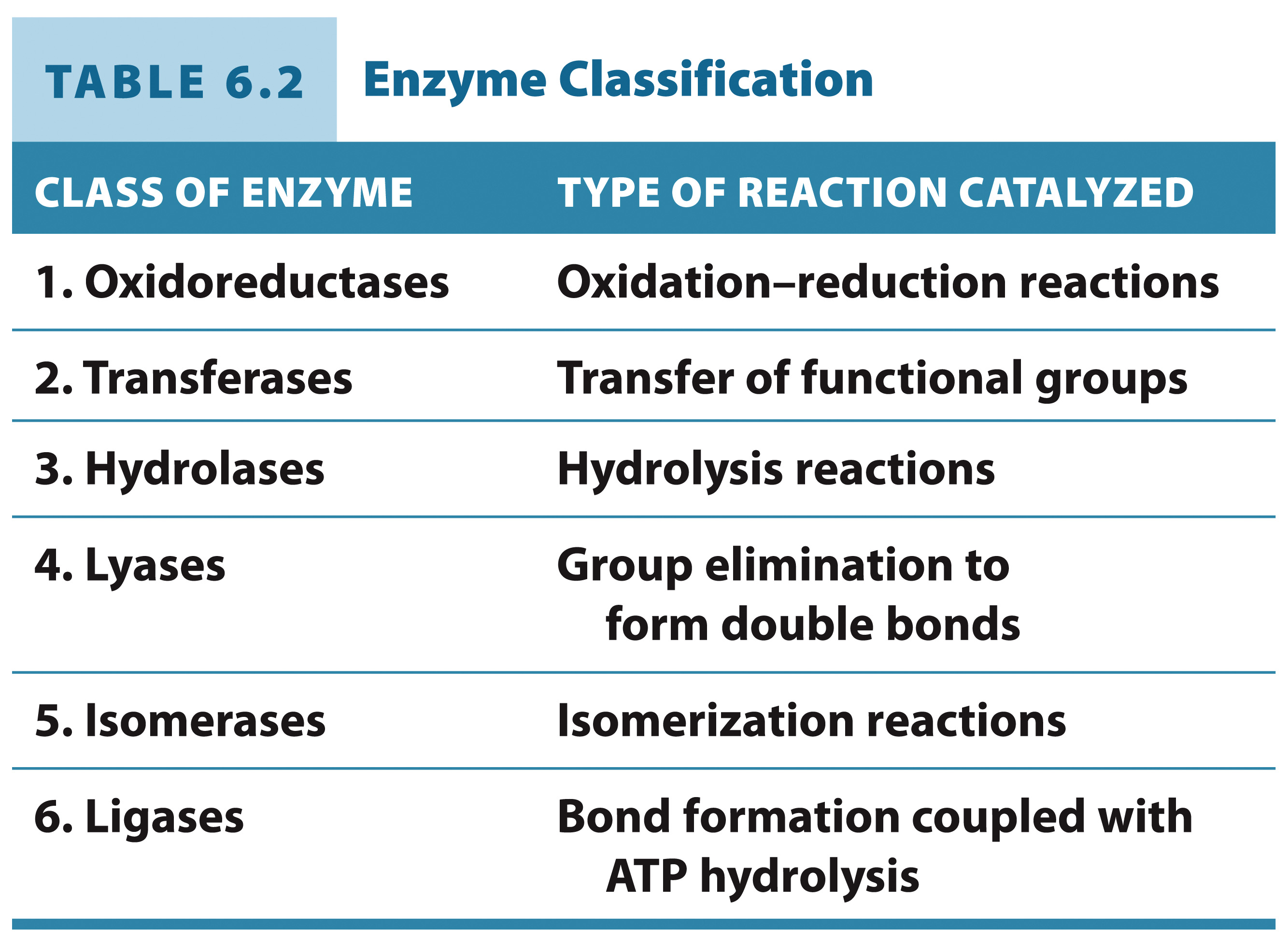 Copyright © 2018 John Wiley & Sons, Inc. All rights reserved.
E.C. Classes
1.  Oxidoreductases:  Alcohol Dehydrogenase
2.  Transferases:  Hexokinase
3.  Hydrolase:  alkaline phosphatase
4.  Lyases:  Citrate Lyase
5.  Isomerases:  Phosphoglycermutase
6.  Ligases:  Pyruvate carboxylase
Enzymes are usually named after the reaction they catalyze
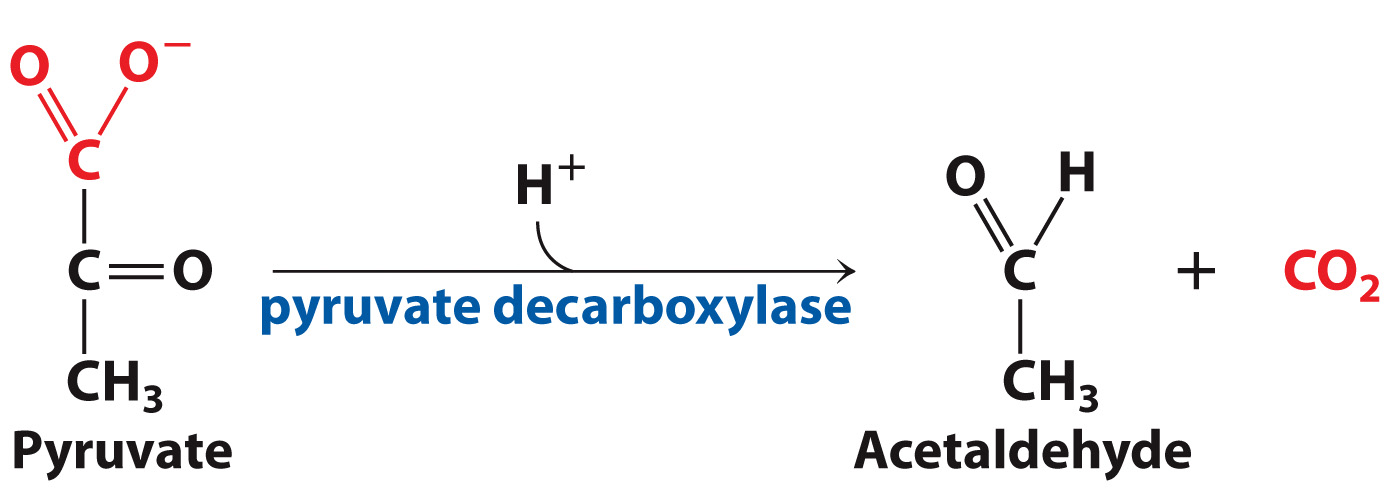 Copyright © 2018 John Wiley & Sons, Inc. All rights reserved.
Section 6.2
Chemical Catalytic Mechanisms
Learning Objective
Describe the chemical mechanisms enzymes use to accelerate reactions
Copyright © 2018 John Wiley & Sons, Inc. All rights reserved.
The height of the activation energy barrier determines the rate of a reaction
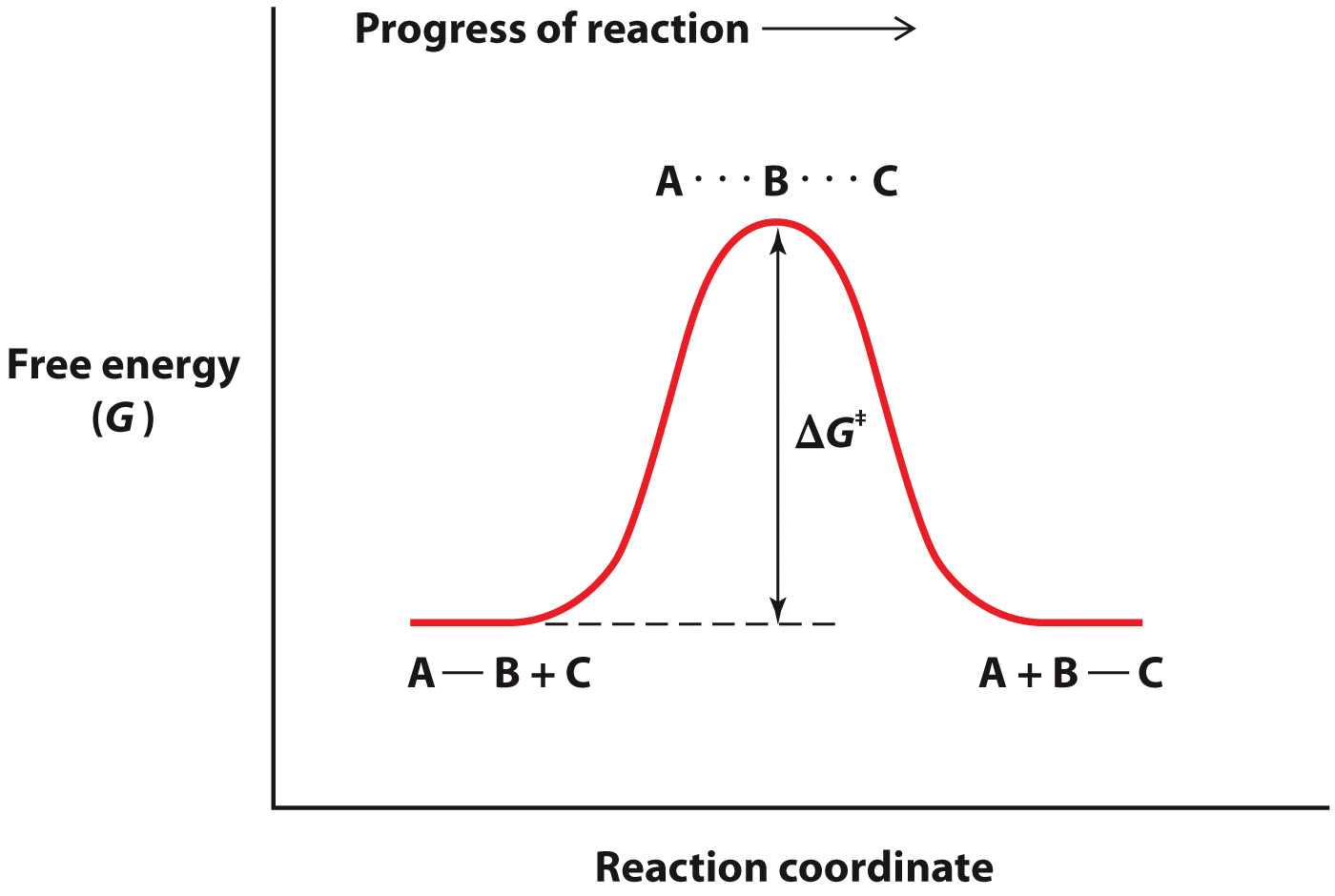 Copyright © 2018 John Wiley & Sons, Inc. All rights reserved.
The sign of ΔG indicates the spontaneity of a reaction
ΔG<0spontaneous reaction
ΔG>0non-spontaneous reaction
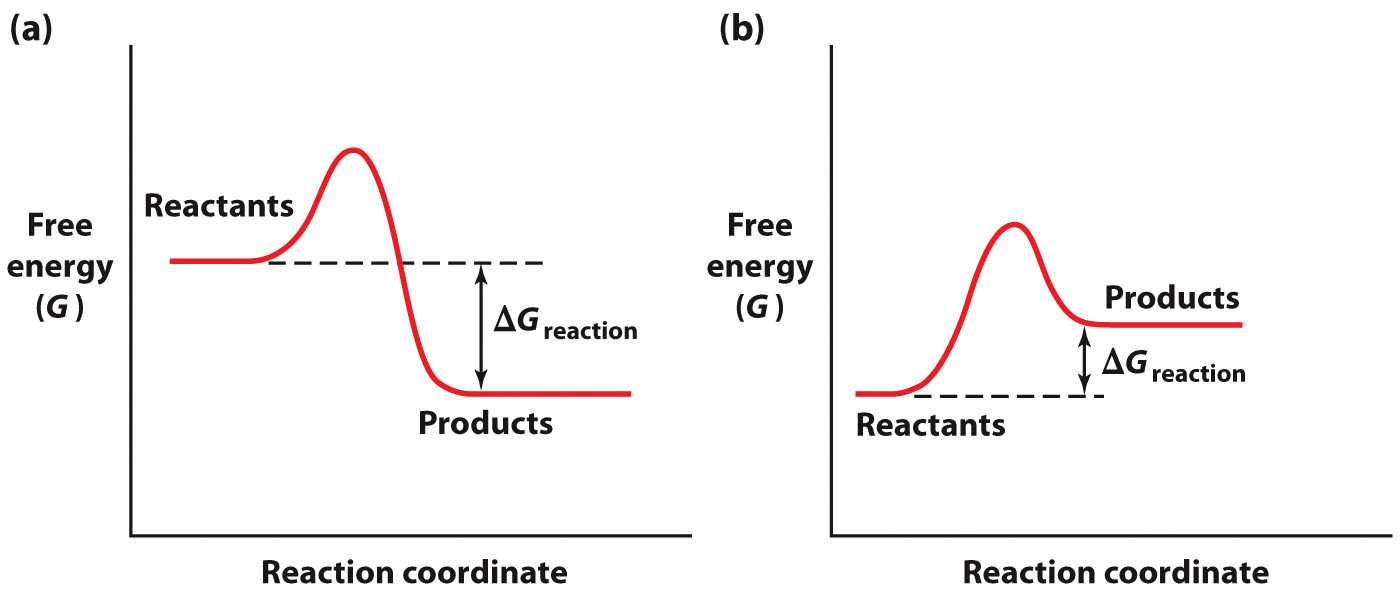 Copyright © 2018 John Wiley & Sons, Inc. All rights reserved.
Enzymes lower the activation energy for a reaction
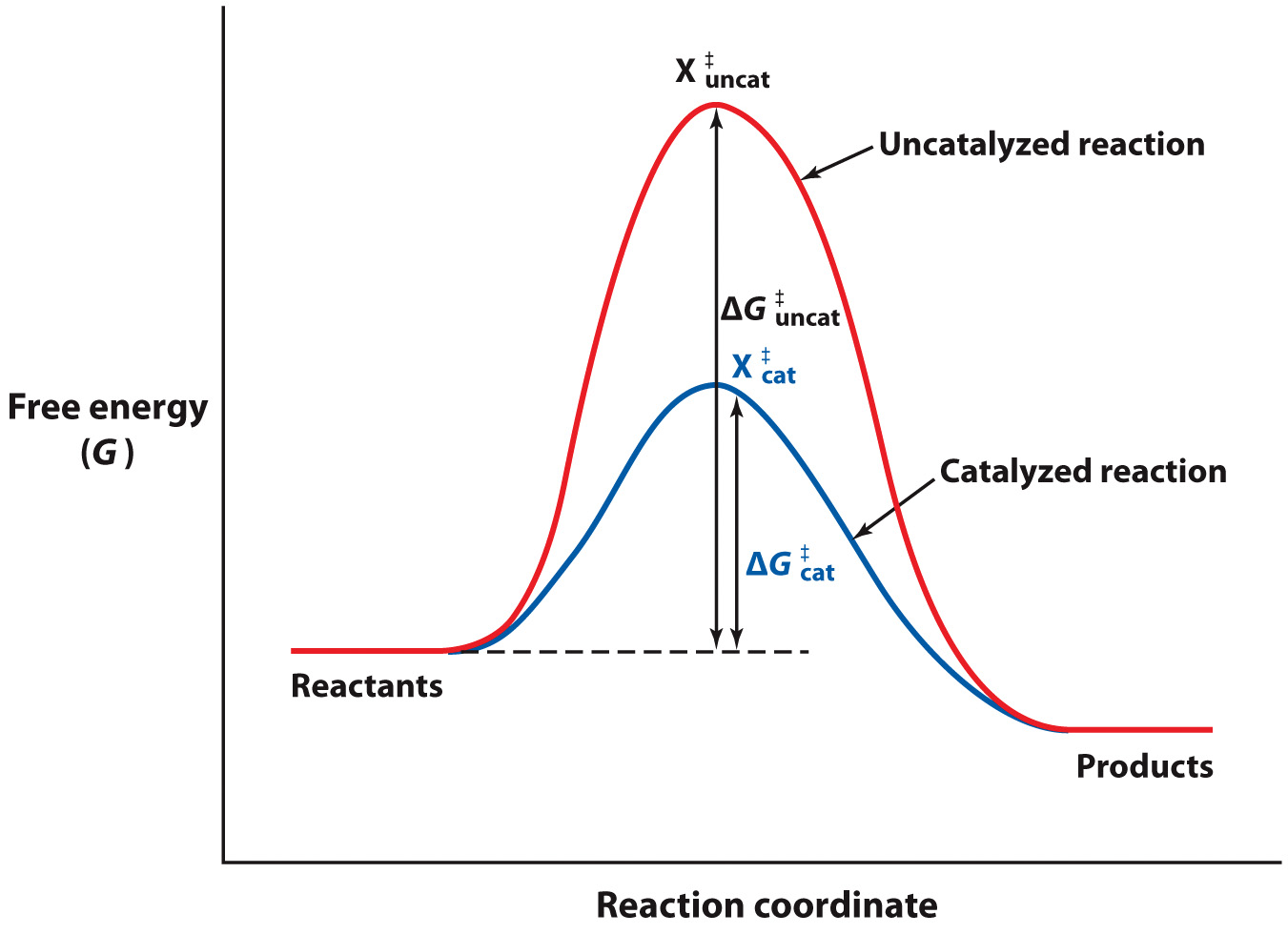 Copyright © 2018 John Wiley & Sons, Inc. All rights reserved.
Enzymes often use cofactors to aid in catalysis
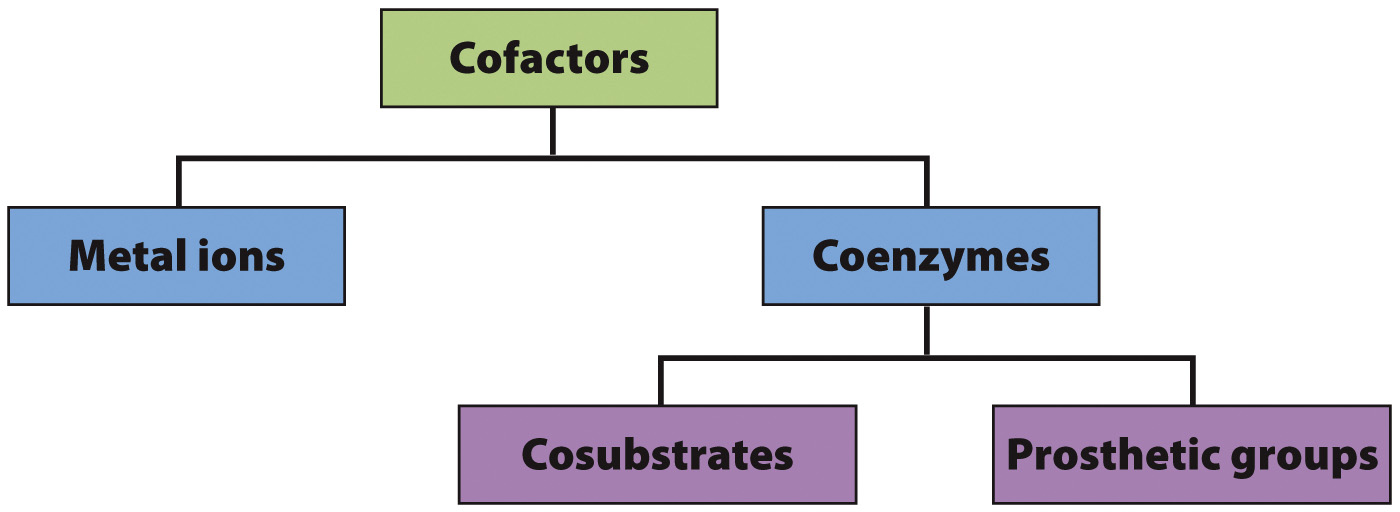 Copyright © 2018 John Wiley & Sons, Inc. All rights reserved.
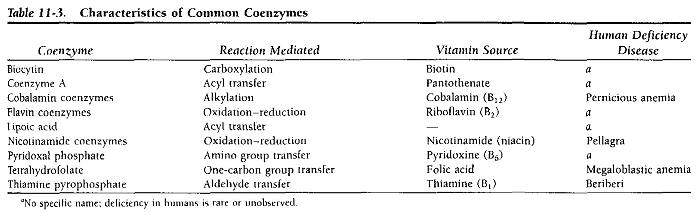 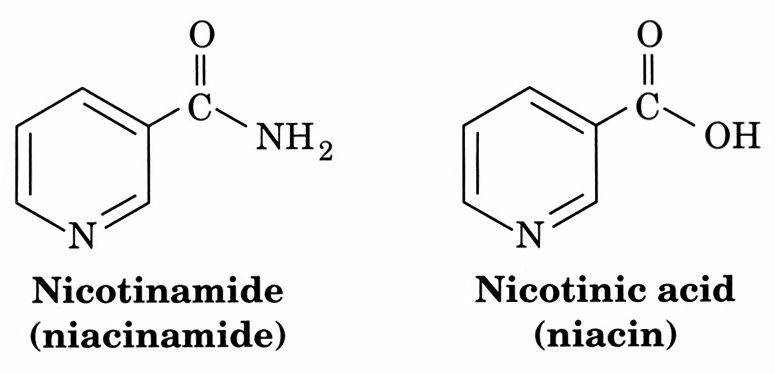 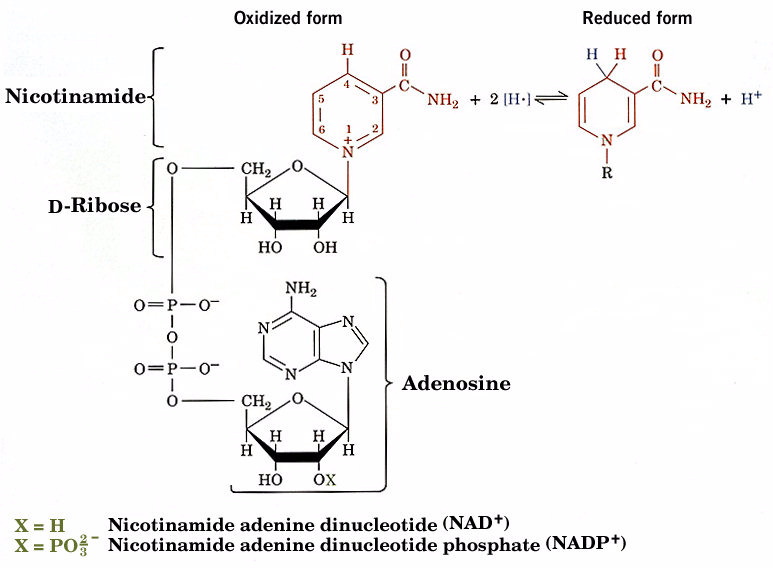 Some amino acids can play a role in acid-base catalysis
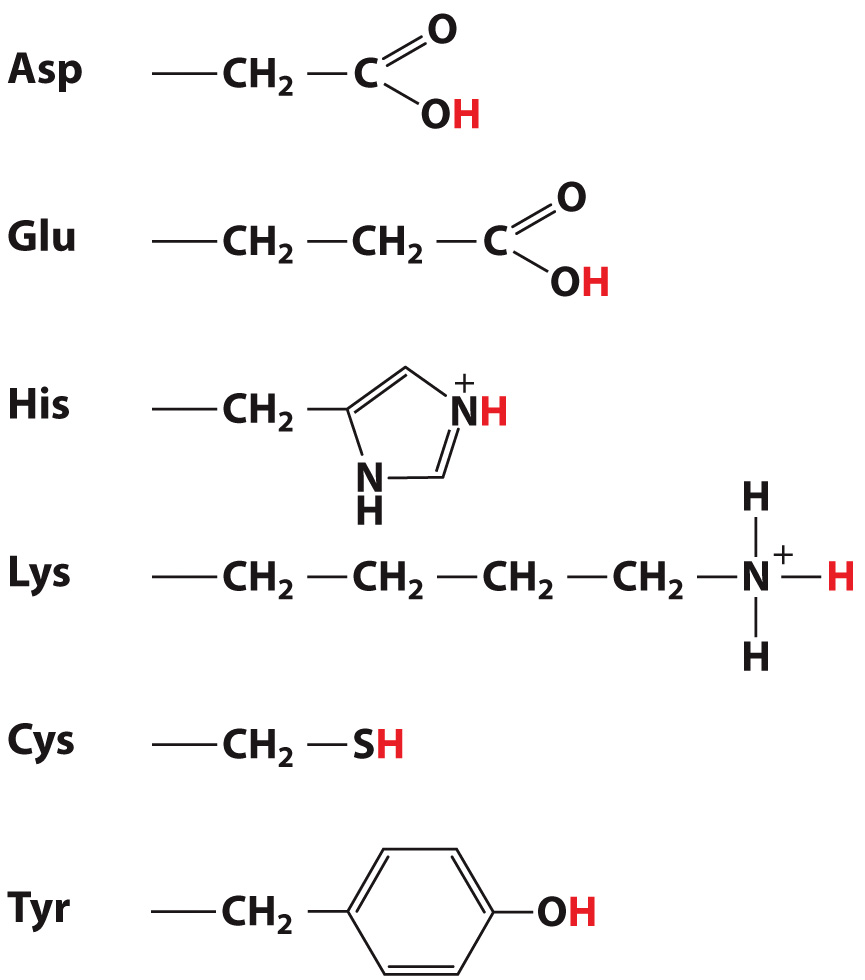 Copyright © 2018 John Wiley & Sons, Inc. All rights reserved.
Covalent Catalysis
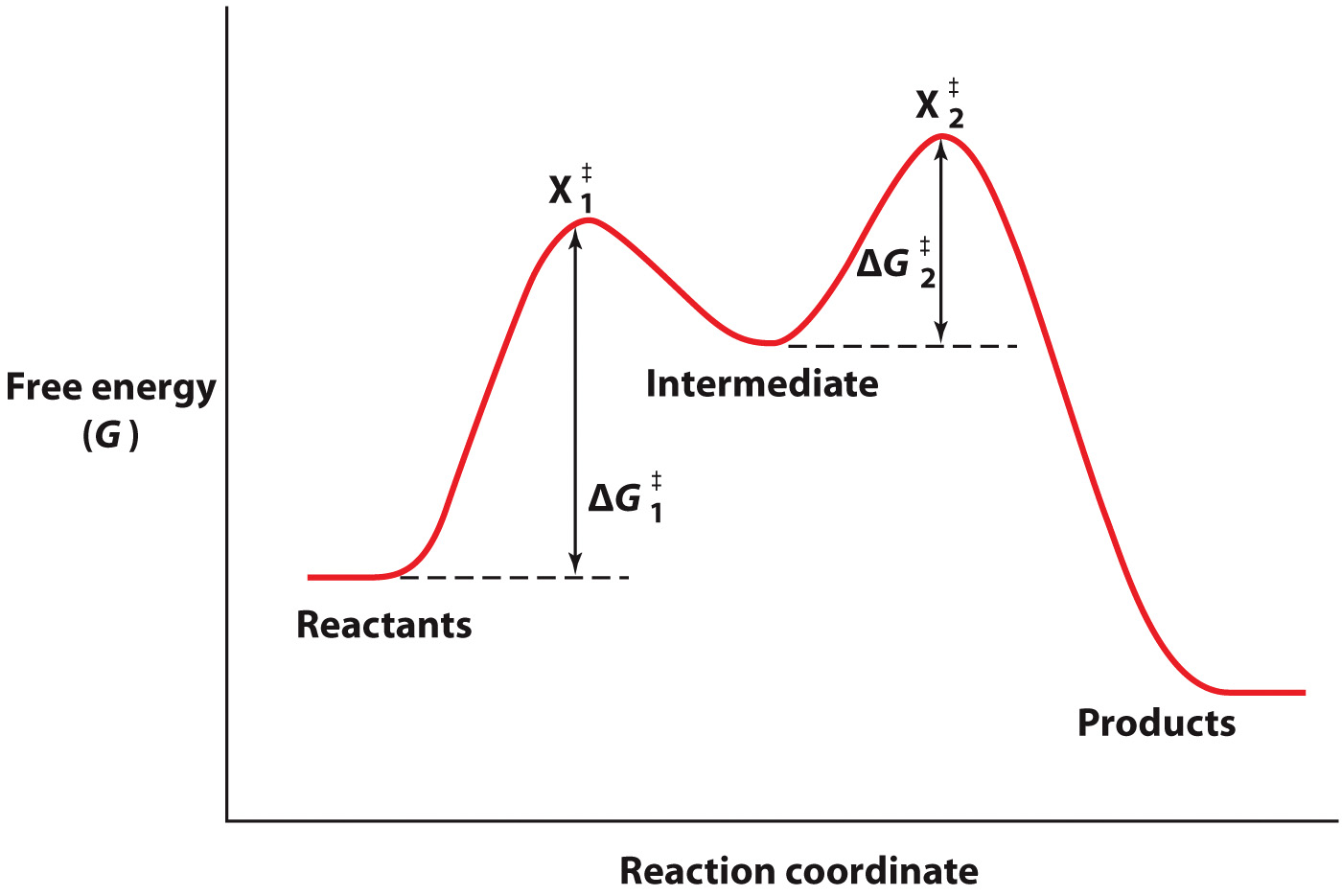 Copyright © 2018 John Wiley & Sons, Inc. All rights reserved.
Amino Acids that Act as Covalent Catalysts
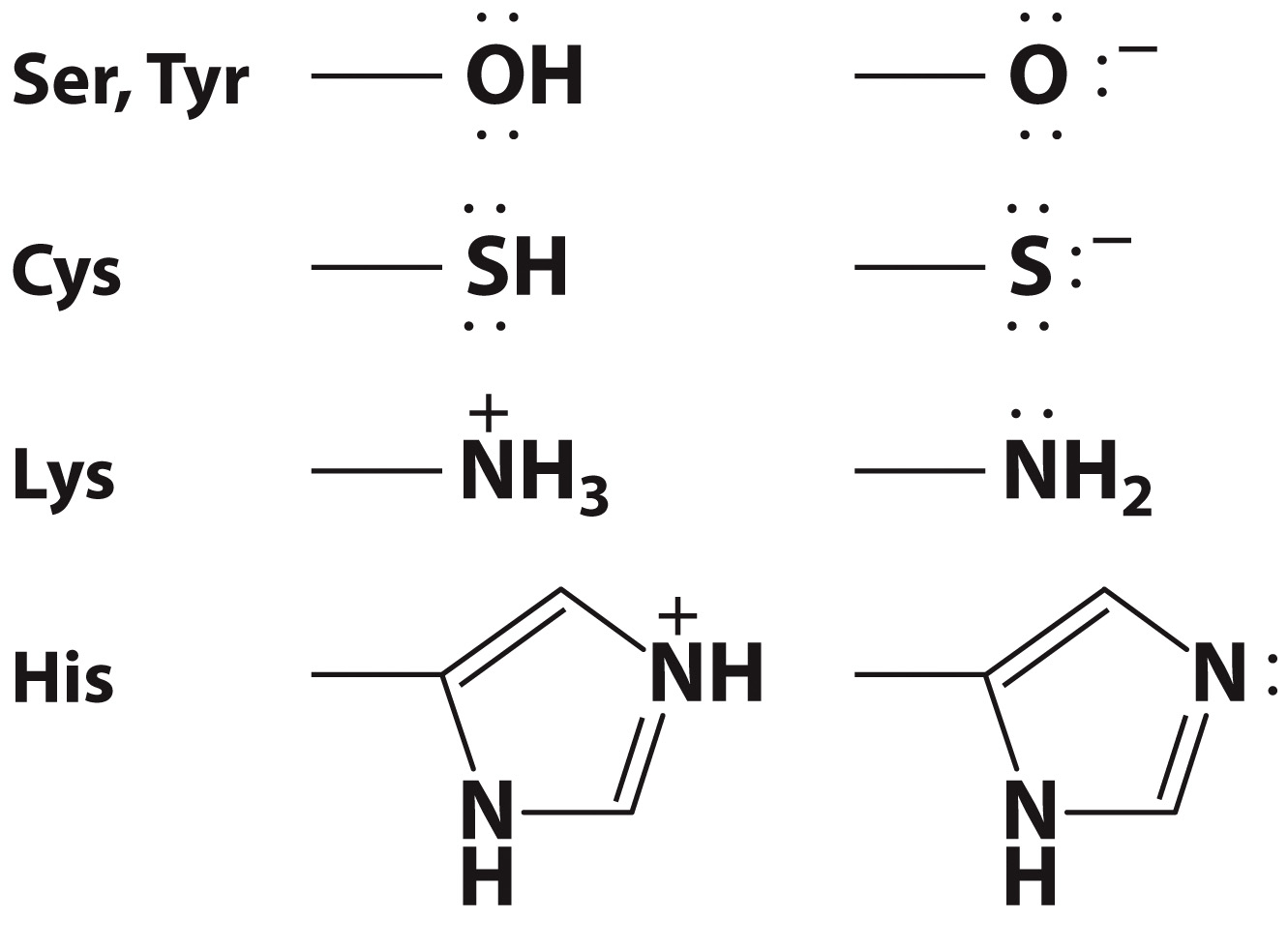 Copyright © 2018 John Wiley & Sons, Inc. All rights reserved.
Metal Ions as Catalysts
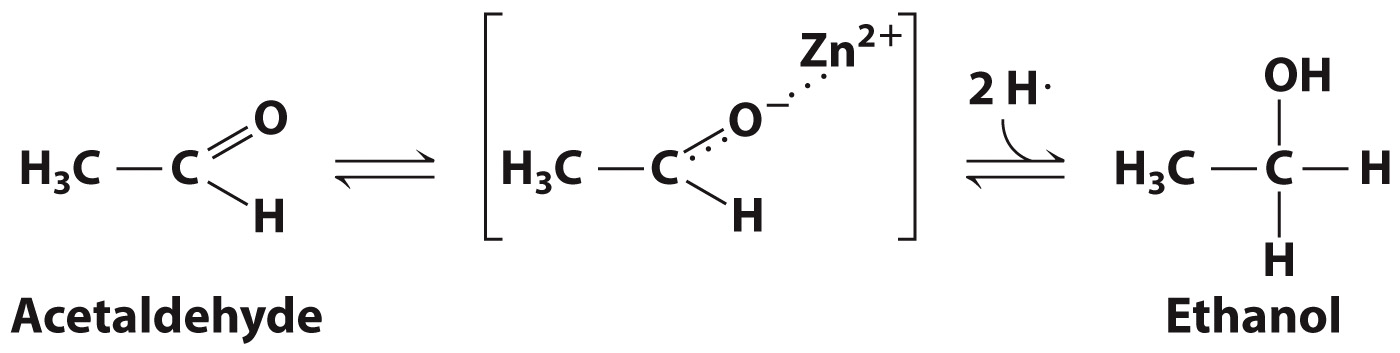 Example: Alcohol Dehydrogenase
Copyright © 2018 John Wiley & Sons, Inc. All rights reserved.
The Catalytic Triad of Chymotrypsin
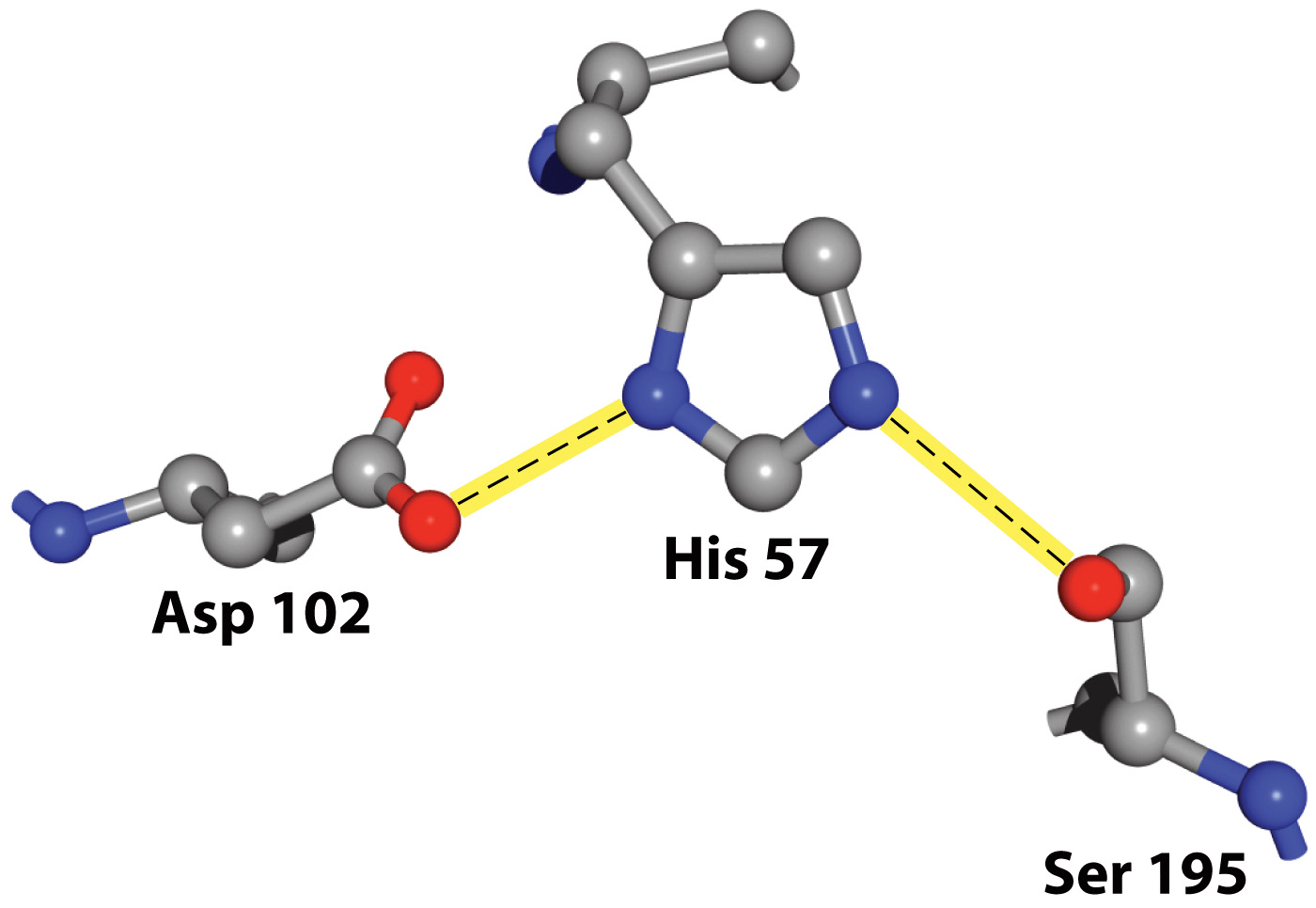 Copyright © 2018 John Wiley & Sons, Inc. All rights reserved.
Section 6.3
Unique Properties of Enzyme Catalysts
Learning Objective
Explain how active site structure contributes to catalysis
Copyright © 2018 John Wiley & Sons, Inc. All rights reserved.
Features of Ser Protease Mechanism
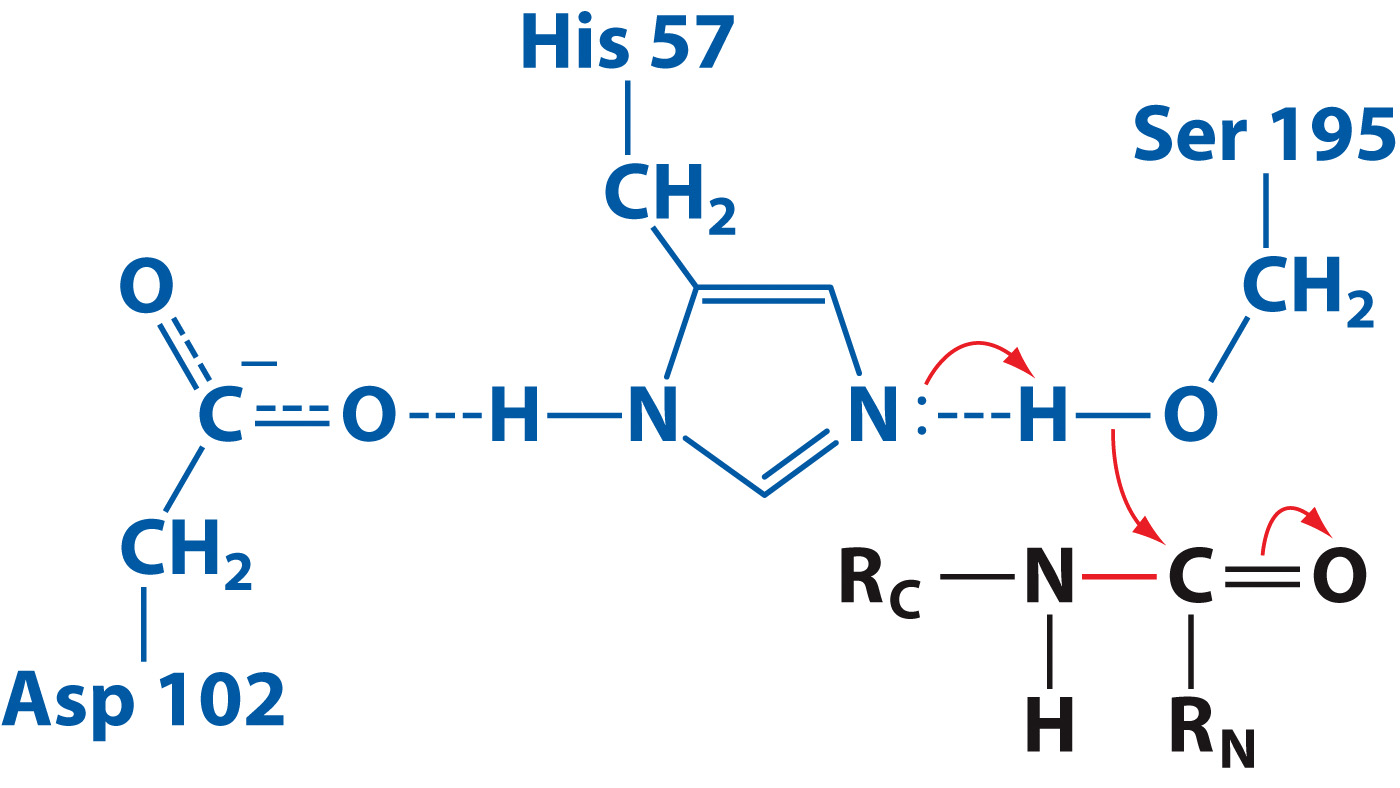 Copyright © 2018 John Wiley & Sons, Inc. All rights reserved.
Features of Ser Protease Mechanism
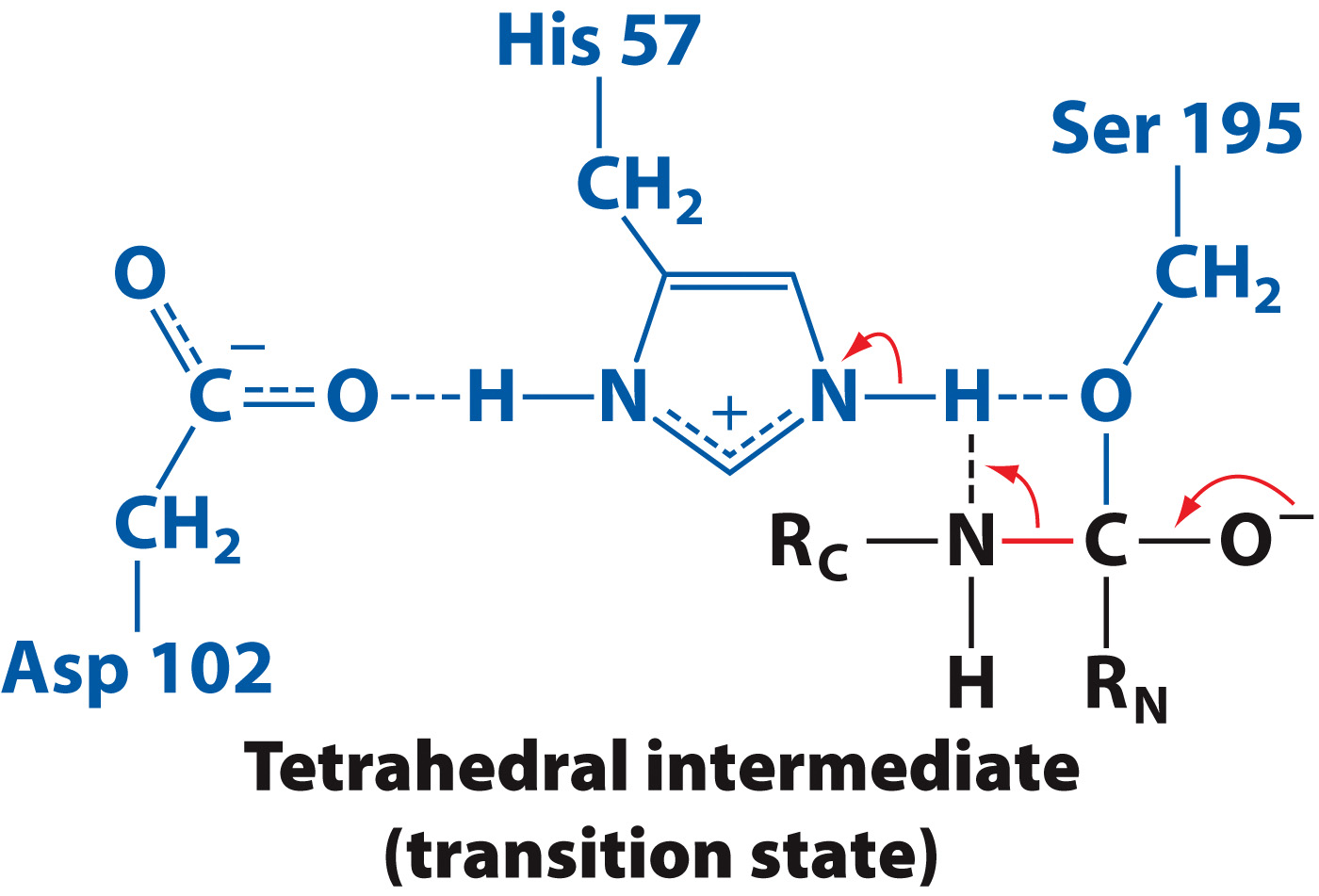 Copyright © 2018 John Wiley & Sons, Inc. All rights reserved.
Enzymes stabilize the transition state
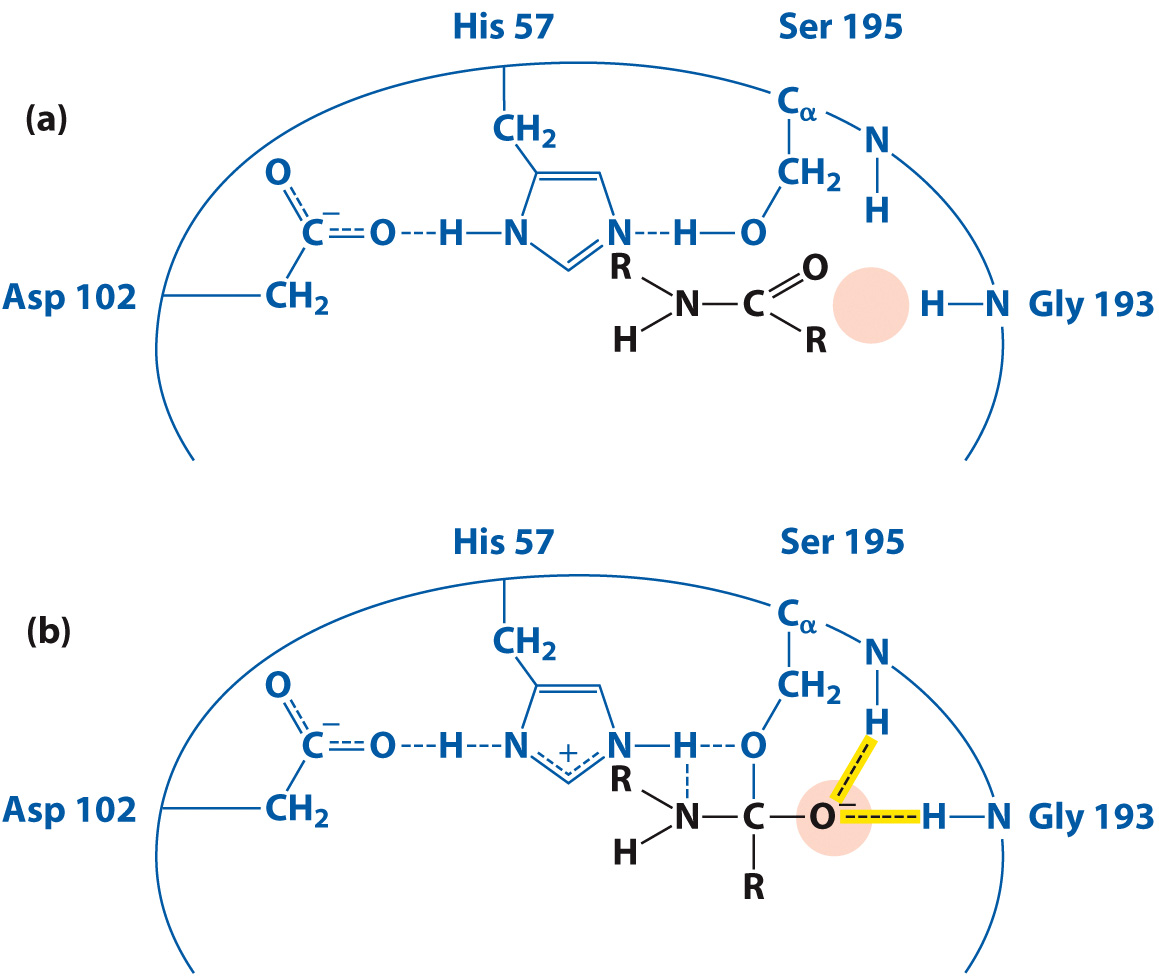 Copyright © 2018 John Wiley & Sons, Inc. All rights reserved.
Formation of a Low-Barrier Hydrogen Bond During Catalysis by Chymoptrypsin
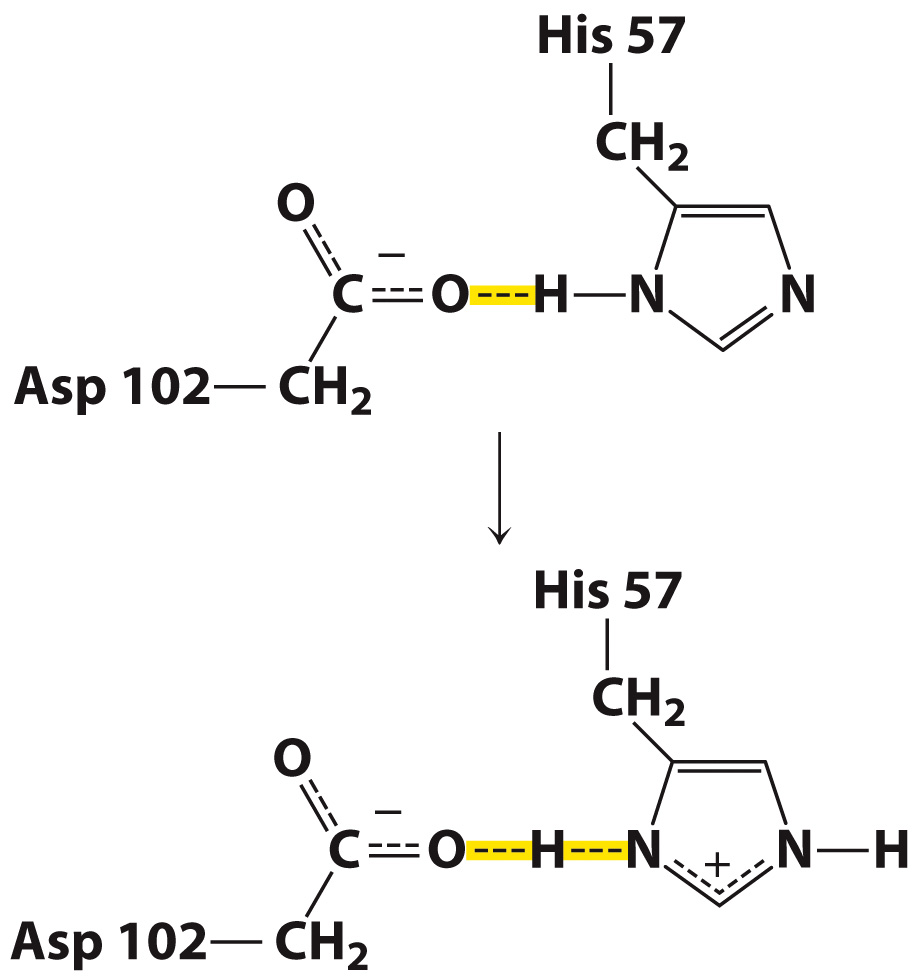 Copyright © 2018 John Wiley & Sons, Inc. All rights reserved.
Proximity and Orientation Effects
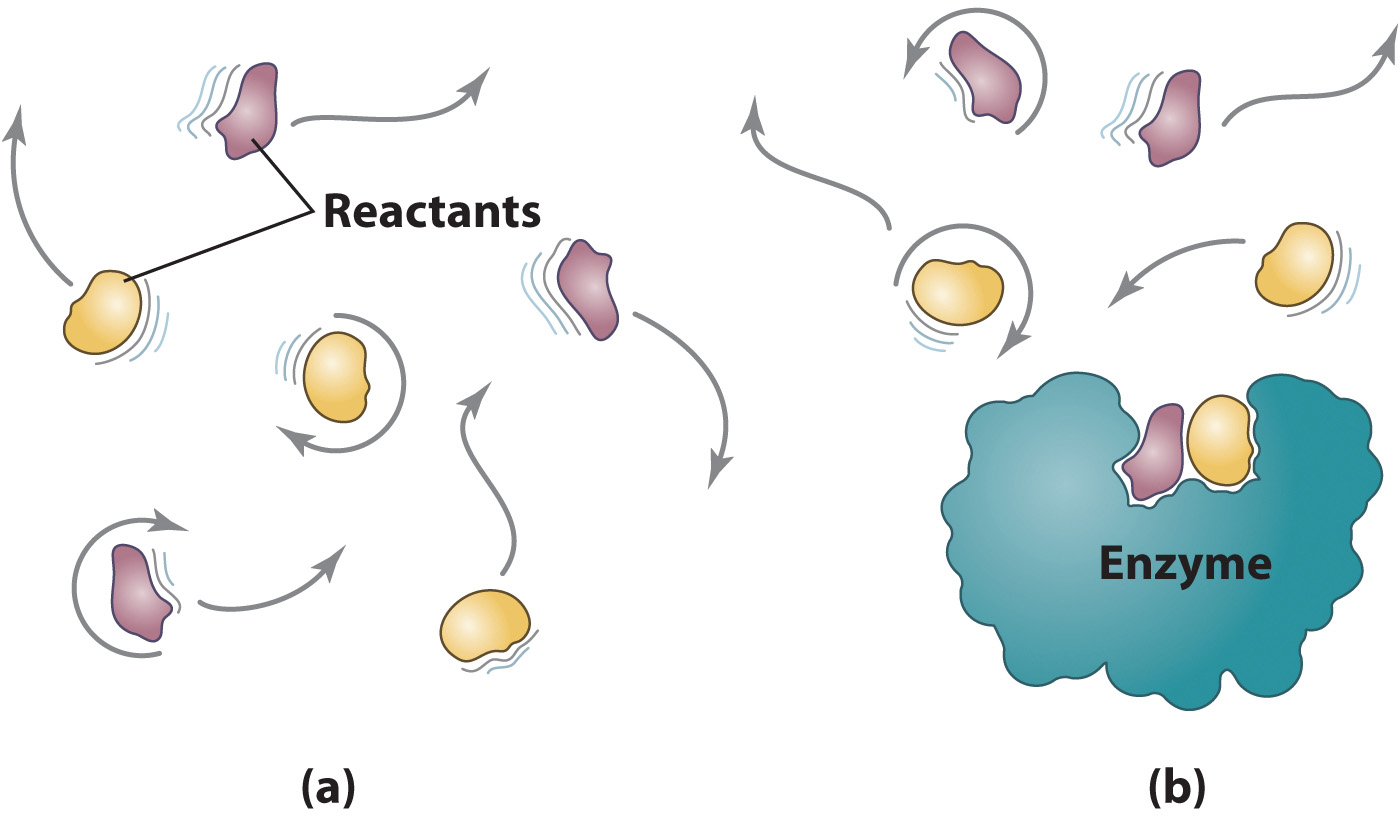 Copyright © 2018 John Wiley & Sons, Inc. All rights reserved.
Hexokinase catalyzes the phosphorylation of glucose by ATP
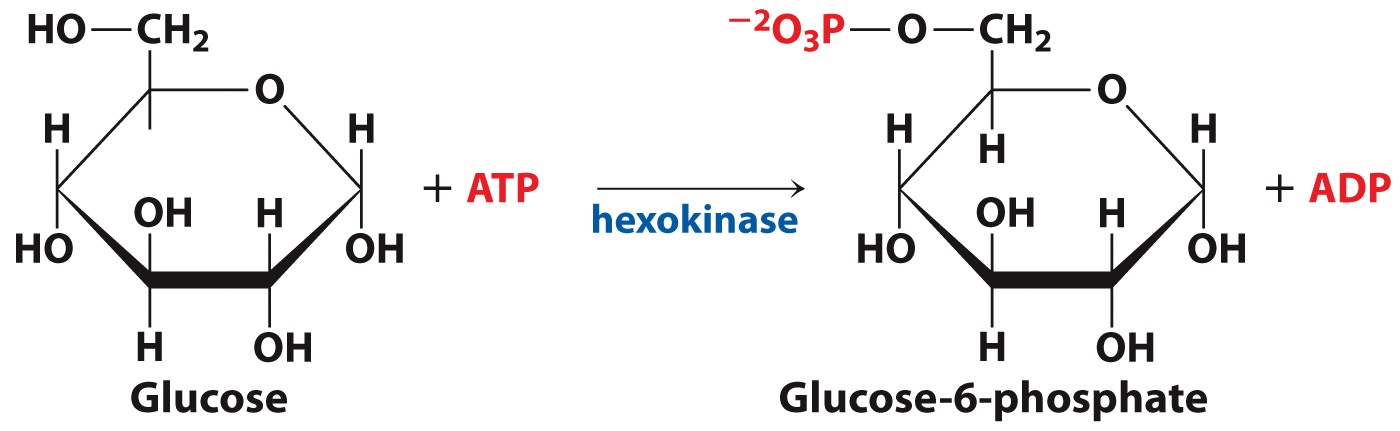 Copyright © 2018 John Wiley & Sons, Inc. All rights reserved.
Induced Fit
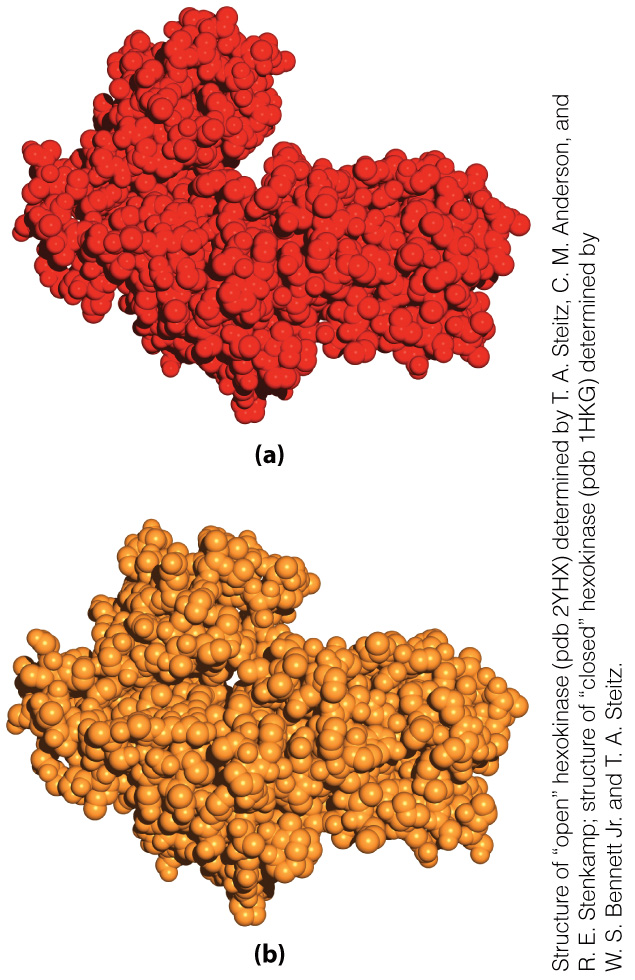 Copyright © 2018 John Wiley & Sons, Inc. All rights reserved.
Section 6.4
Chymotrypsin in Context
Learning Objective
Recognize that chymotrypsin illustrates general features of enzyme evolution and physiology
Copyright © 2018 John Wiley & Sons, Inc. All rights reserved.
Chymotrypsin, trypsin and elastase have very similar structures
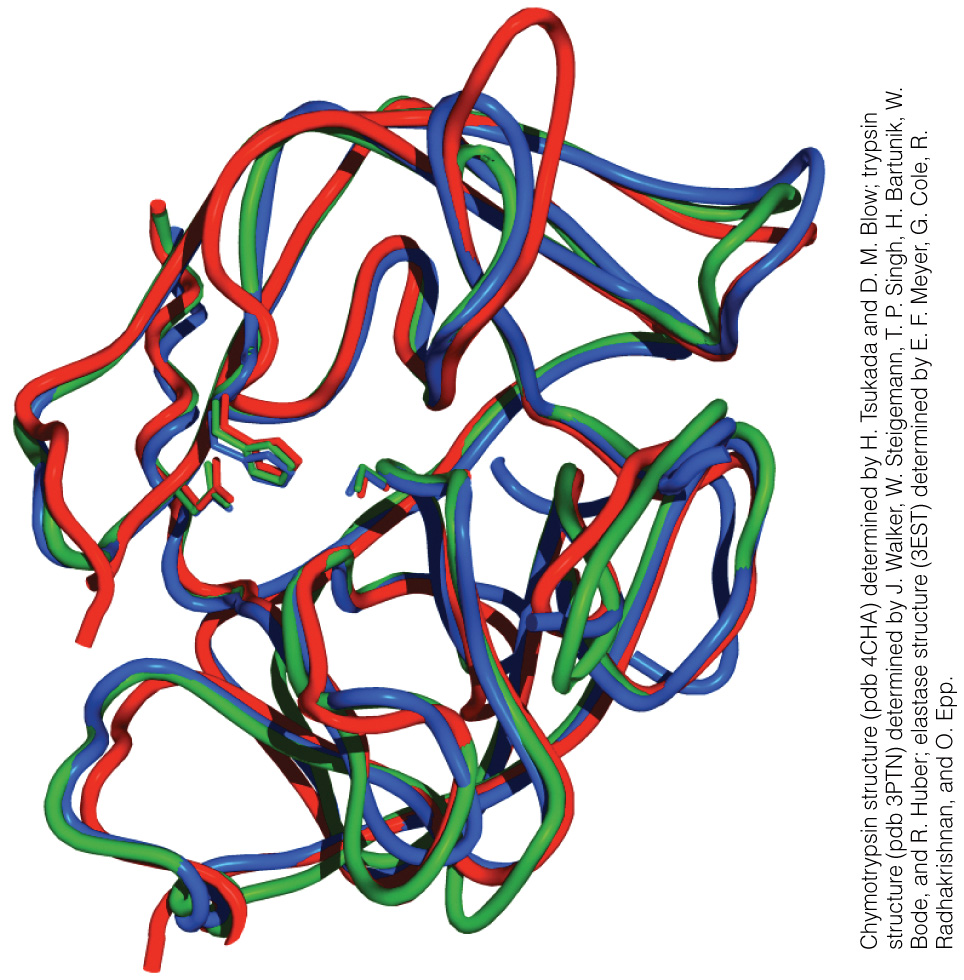 Chymotrypsin
Trypsin
Elastase
Copyright © 2018 John Wiley & Sons, Inc. All rights reserved.
Specificity pockets of serine proteases
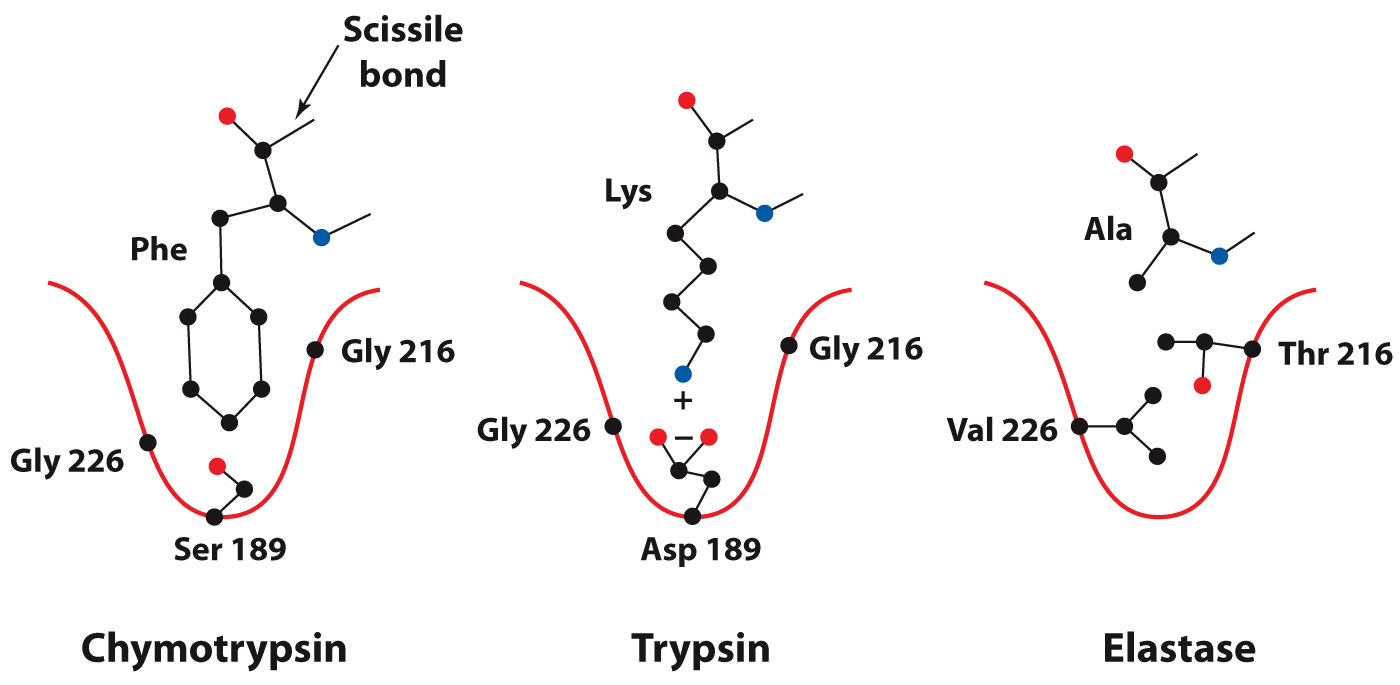 Copyright © 2018 John Wiley & Sons, Inc. All rights reserved.
Activation of Chymotrypsinogen
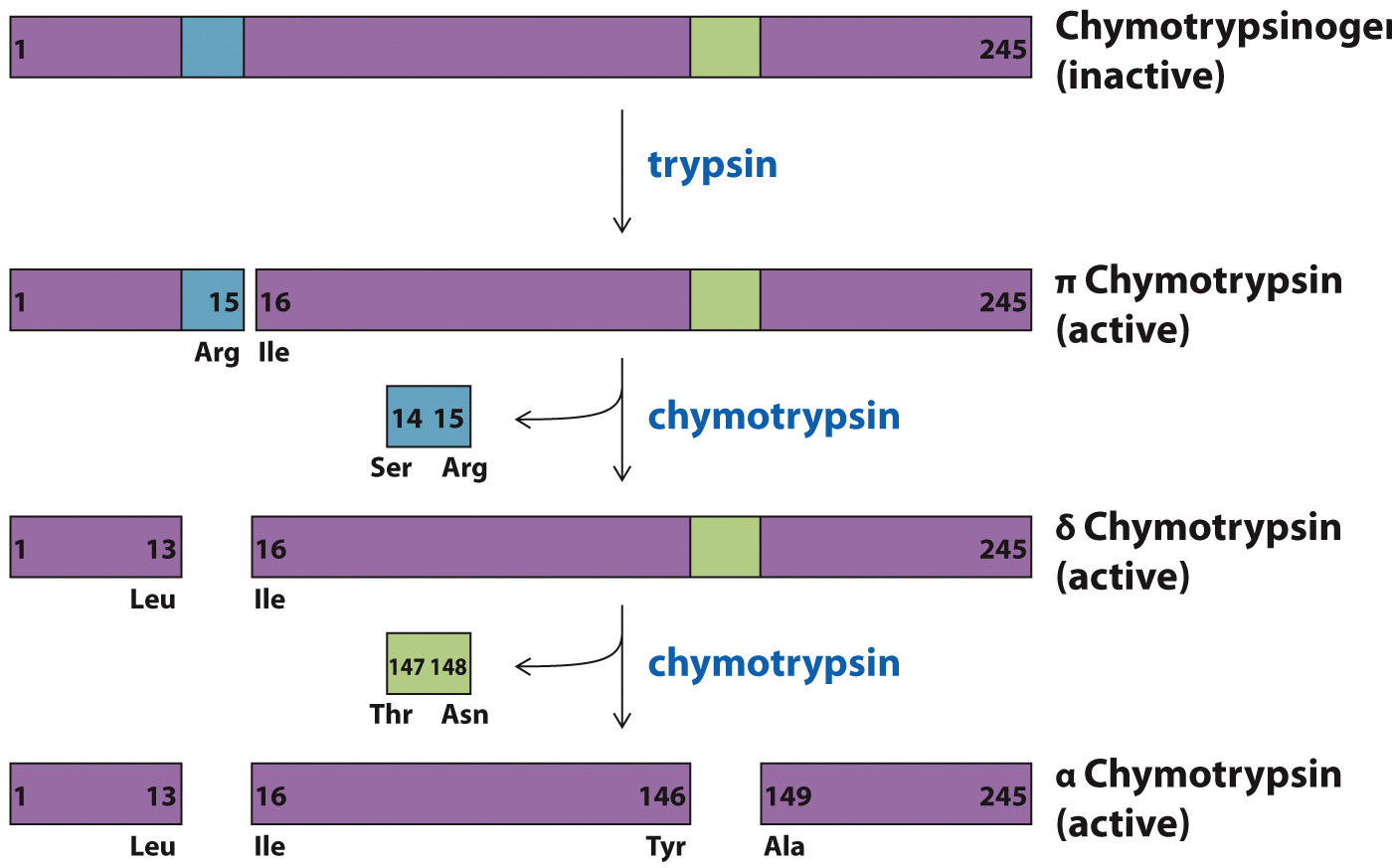 Copyright © 2018 John Wiley & Sons, Inc. All rights reserved.
Protease inhibitors limit protease activity
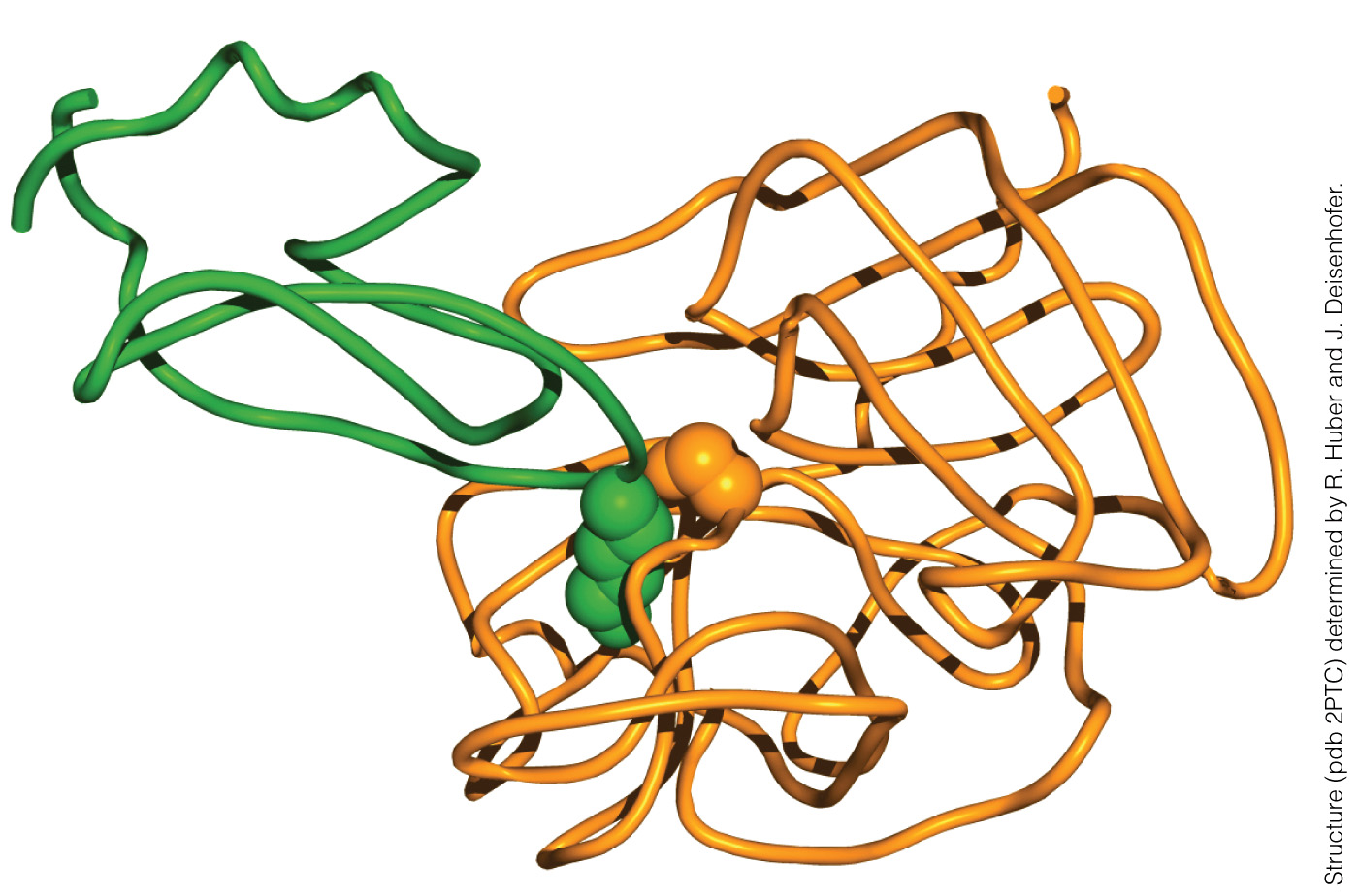 Trypsin
Bovine PancreaticTrypsin Inhibitor (BPTI)
Copyright © 2018 John Wiley & Sons, Inc. All rights reserved.
Section 6.5
Clinical Connection: Blood Coagulation
Learning Objective
Describe blood coagulation as a protease cascade
Copyright © 2018 John Wiley & Sons, Inc. All rights reserved.
Fibrin traps red blood cells to form blood clots
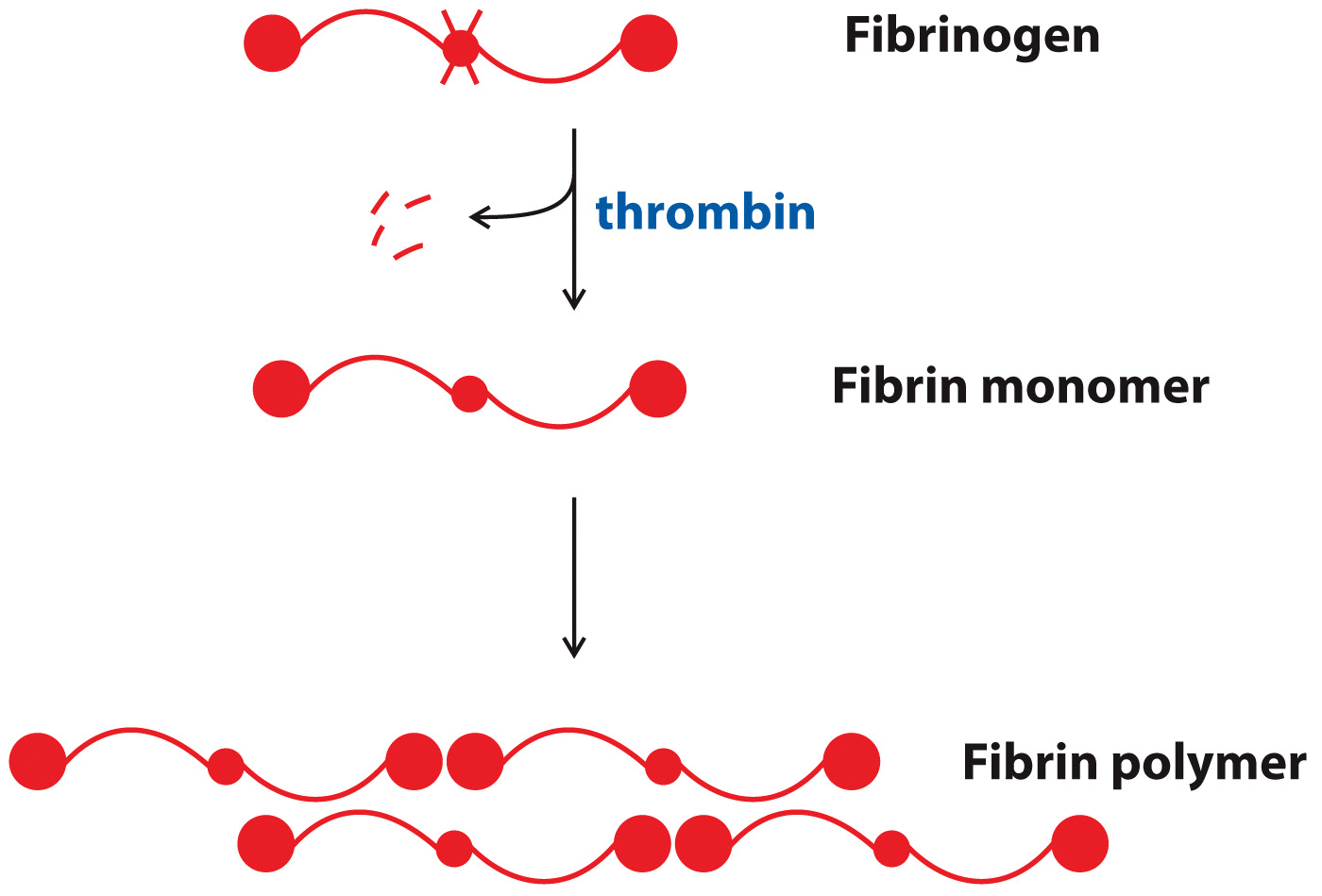 Copyright © 2018 John Wiley & Sons, Inc. All rights reserved.
A Blood Clot
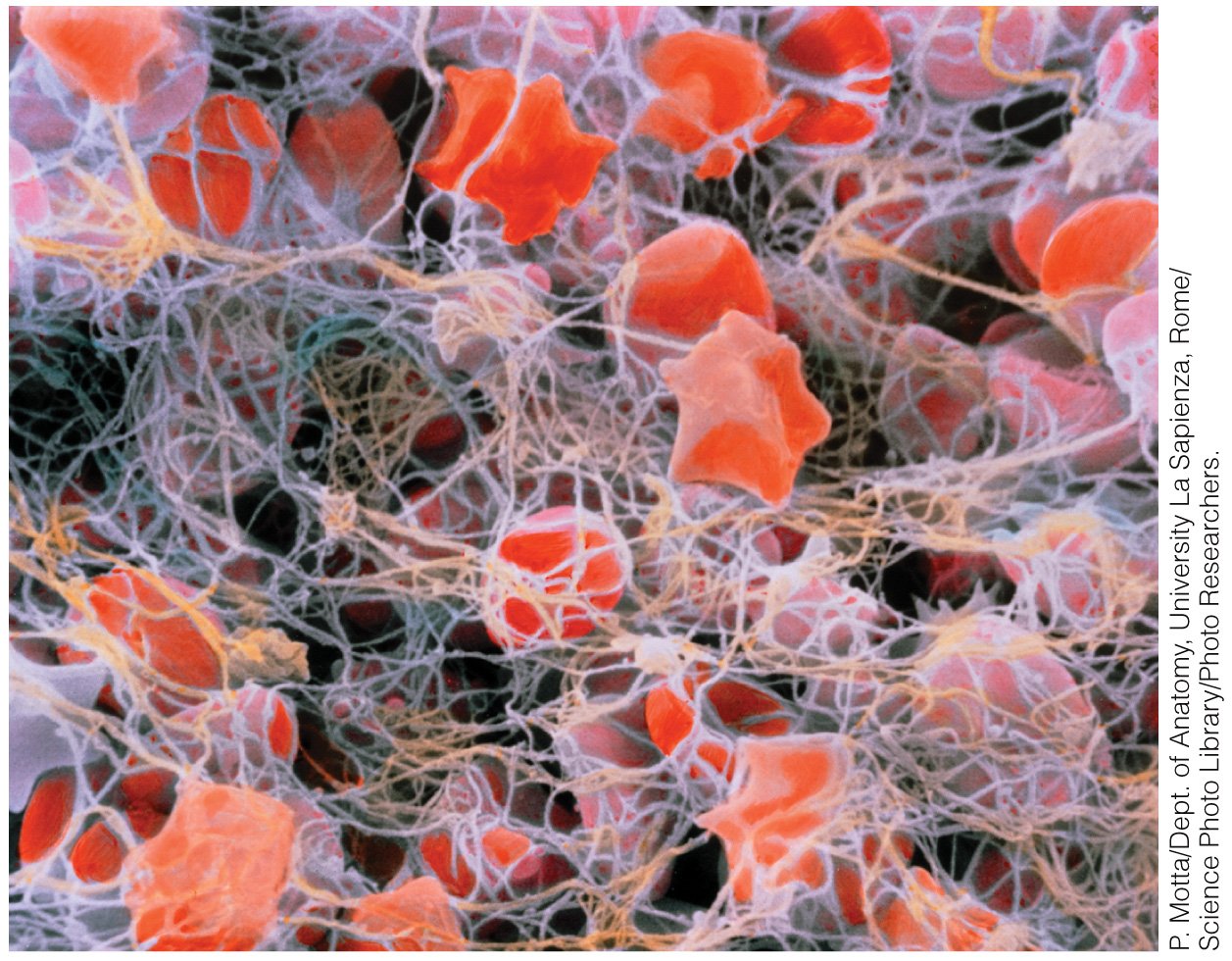 Copyright © 2018 John Wiley & Sons, Inc. All rights reserved.
Thrombin Structure
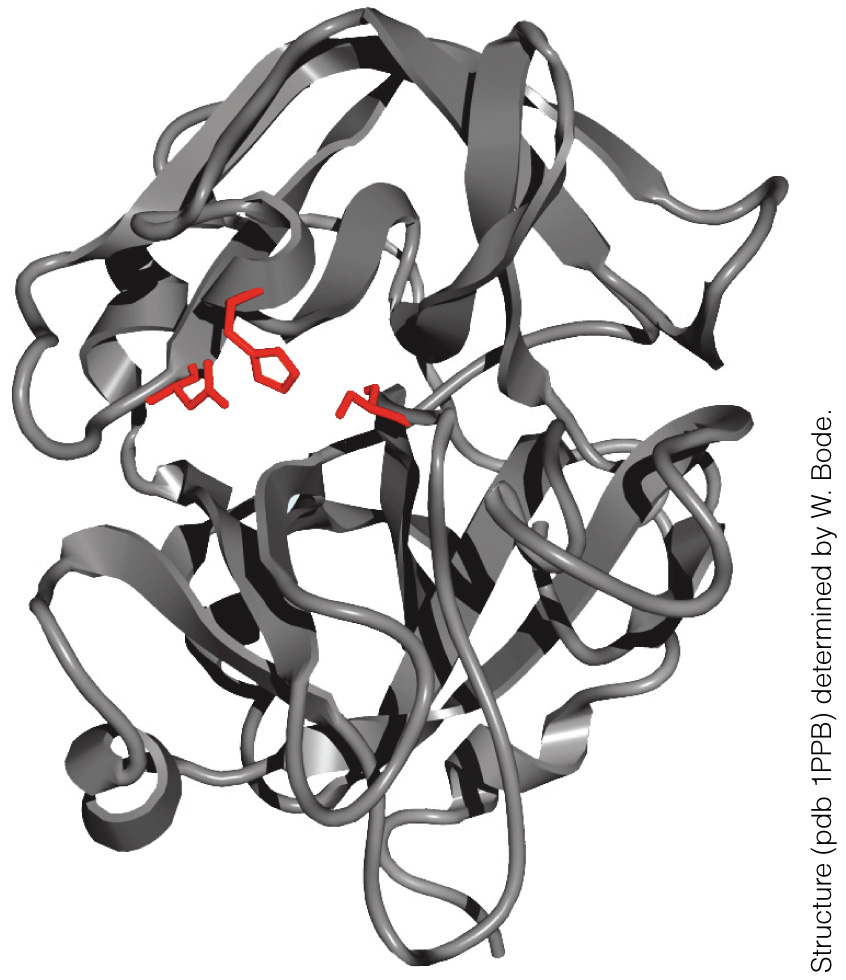 Copyright © 2018 John Wiley & Sons, Inc. All rights reserved.
The Coagulation Cascade
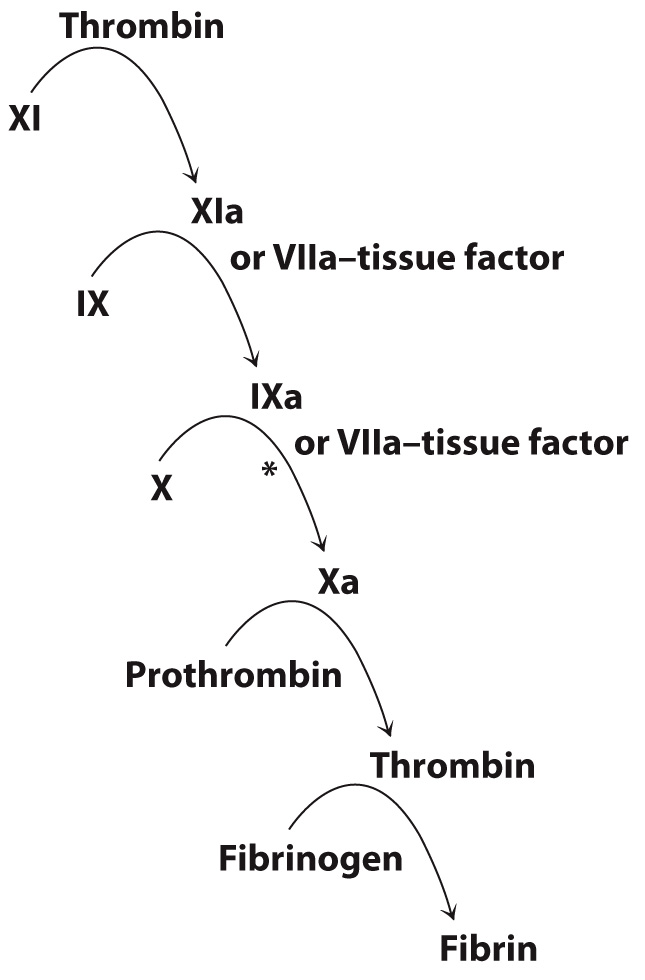 Copyright © 2018 John Wiley & Sons, Inc. All rights reserved.
Human Coagulation Factors
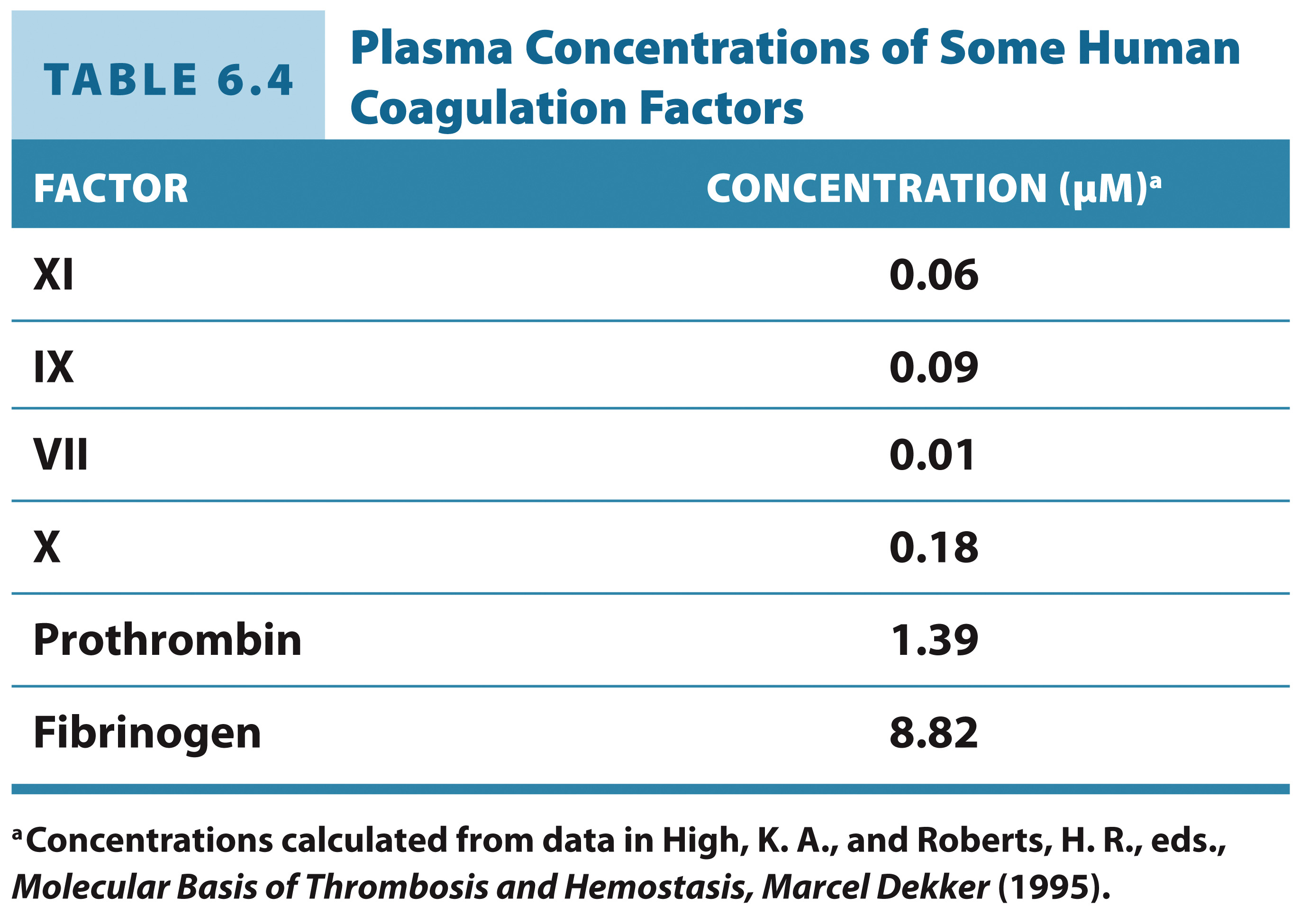 Copyright © 2018 John Wiley & Sons, Inc. All rights reserved.
Antithrombin
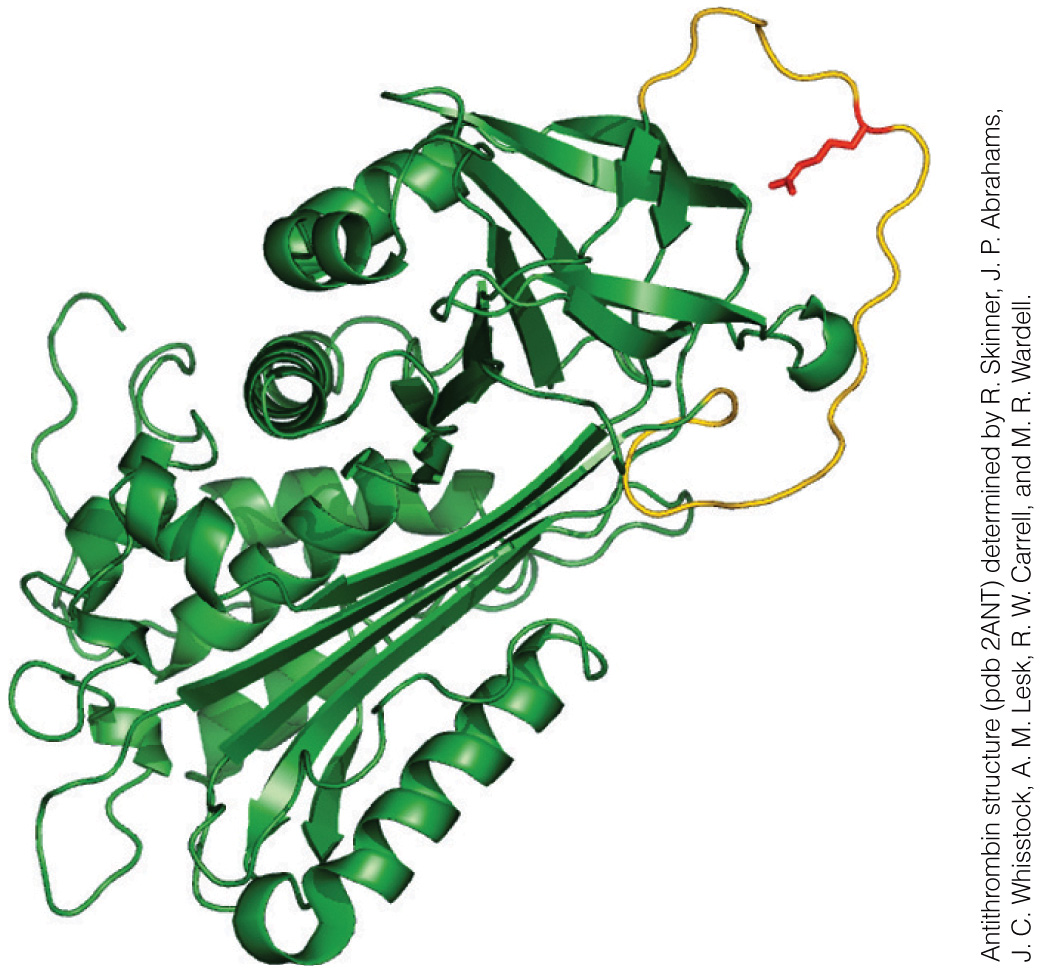 Copyright © 2018 John Wiley & Sons, Inc. All rights reserved.